Workshop 3: Less Dumb Enemy AI
Aim of this workshop
Patrol paths
Line of sight and vision cone
Incorporate Animations
Recap
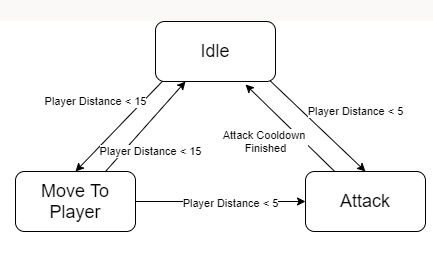 Last time:
Initial setup of Enemy
Detect distance to player
Move to player using nav mesh
Improvements
Bug fix attack
Patrol around certain points and wait
Only chase the player if it has line of sight
Angle limit/ vision cone on line of sight
Attack animation
Bug fix
Patrol
Idea
Patrol Manager
Stores points to patrol to
Can request a specific point with a given index
Enemy AI
Request and move to a patrol point
Wait at that location for X seconds
Repeat
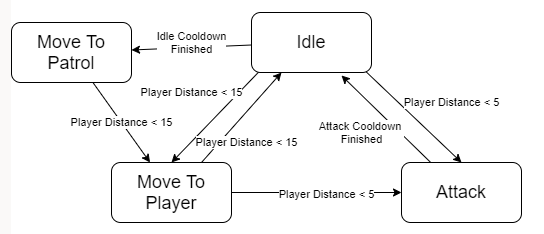 Line of Sight
Idea
Raycast in the direction from enemy to player
Separate enviorment and player layer
Move to player’s last known location and wait if lost
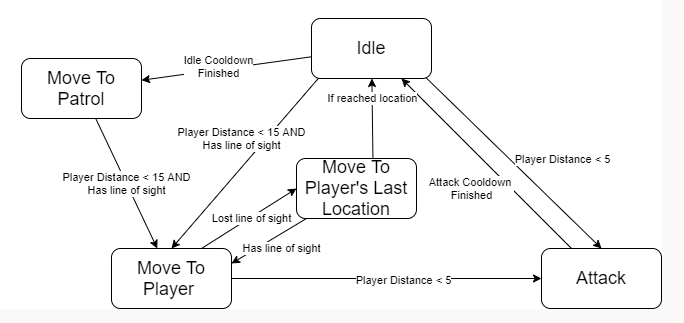 Raycast
Layer Masks:
Player
Enemy
Player
Raycast
Layer Masks:
Player
Wall
Wall
Enemy
Player
Raycast
Layer Masks:
Player
Wall
Enemy
Player
Vision Cone
Approaches
Using a cones shaped trigger mesh
OnTriggerEnter, then spotted, etc
Dot product the AI’s “head” forward direction to direction to player
Dot Product
Yay maths
Takes 2 directional vector
Results:
1: same direction
0: 90 degrees
-1: opposite
Acos(Results) to get the angle
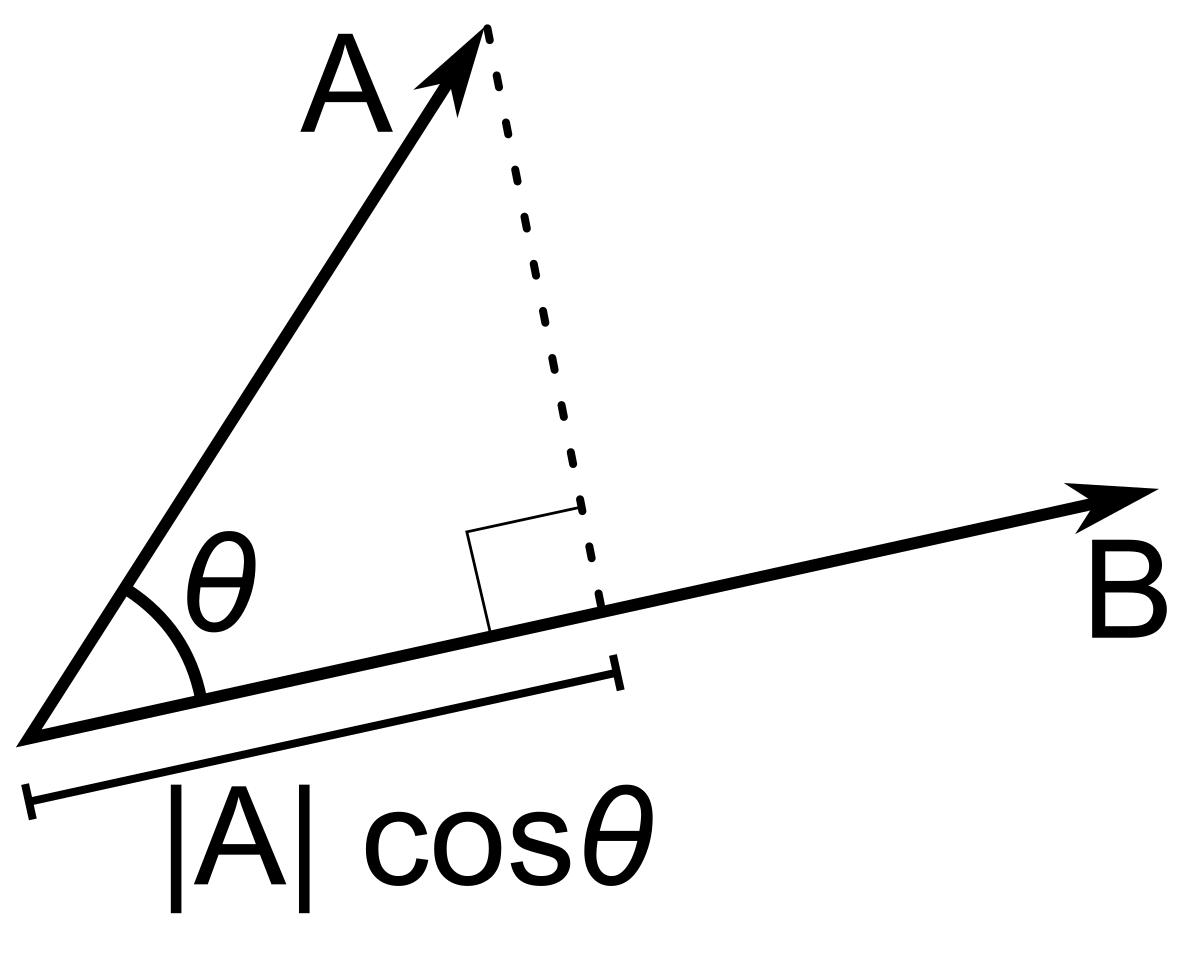 Idea
Dot product the AI’s “head” forward direction to direction to player
Set a minimum value as the angle of the cone
Returns true if Dot product is larger than that value
45 Deg.
= 0.7
Attack Animation
Idea
The attacking duration depends on animation
Move the End attack methods to be called in animation
Start attack triggers an animation
Add a simple attack animation